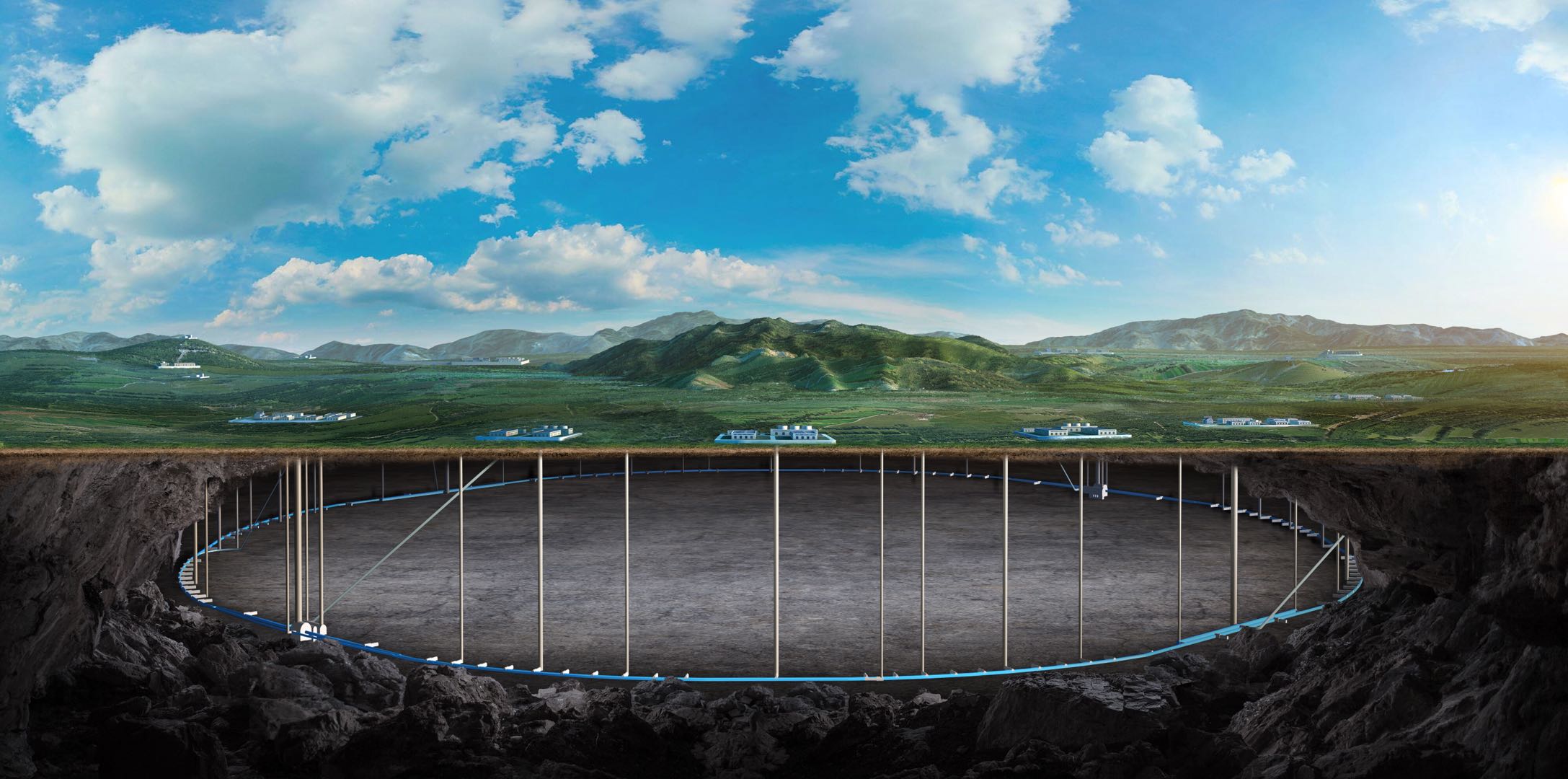 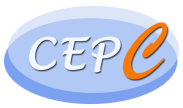 CEPC MDI cost
Sha Bai
CEPC day, 16 August 2023
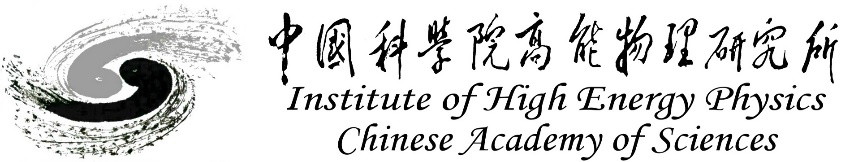 1
MDI layout and IR design
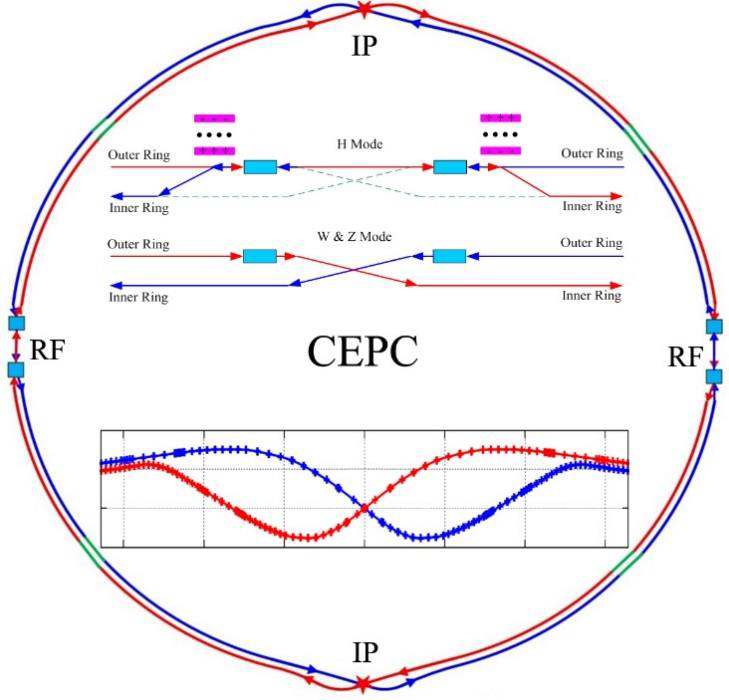 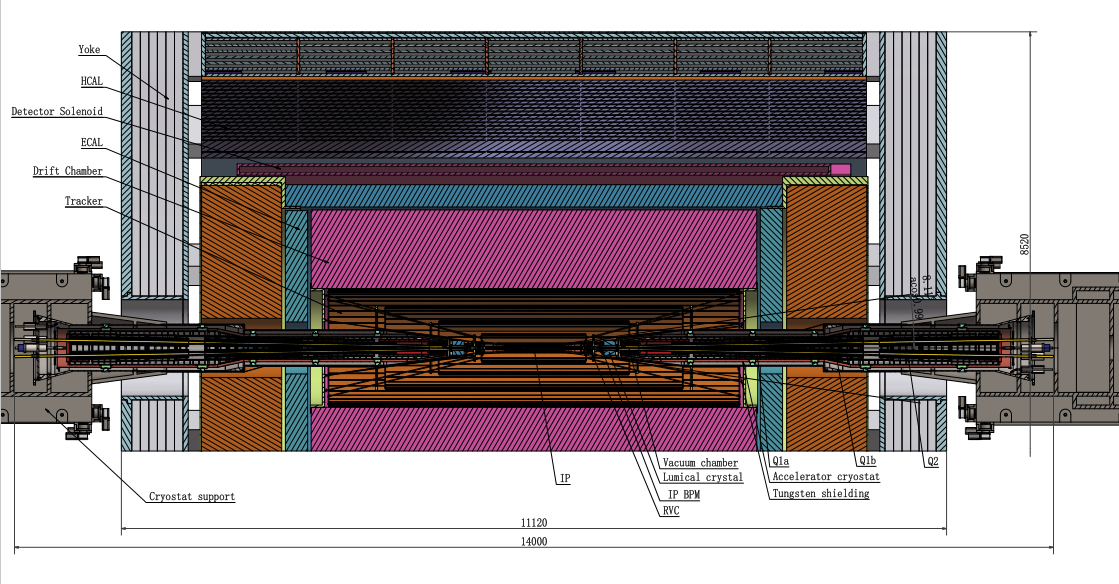 CEPC collider ring ~ 2 IPs
Machine Detector Interface (MDI) ~ 7m around the IP. 
The accelerator components inside the detector within the conical space of opending angle: acos0.99.
Vacuum chamber ~ 0.7m around IP belongs to detector, while beyond to ~7m belongs to accelerator
MDI accelerator components: SC magnets, anti-solenoid, cryostat, RVC, supporting system, IR vacuum chamber……
Detector components and cost are not included in this talk.
MDI TDR parameters
MDI TDR Optics
Q2
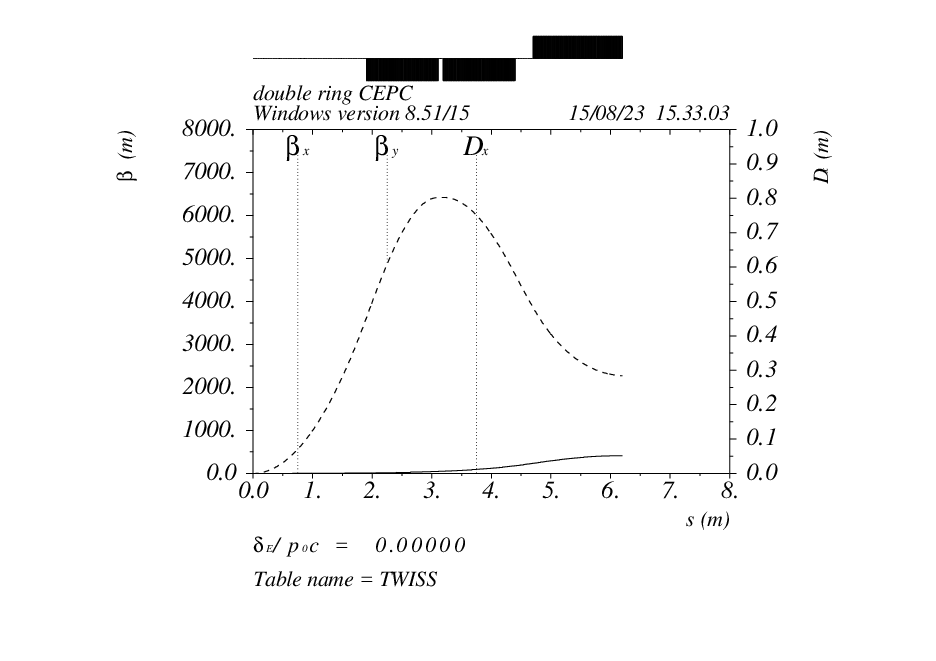 IP
Q1a
Q1b
MDI SC magnets: Q1a, Q1b, Q2
LQ1a=LQ1b=1.21m, LQ2=1.5m 
No bending magnets and sextupoles
IP βx=0.3m  βy=0.001m
4
IR Superconducting magnets
TDR requirements of Interaction Region quadrupole magnets for Higgs
In order to reduce the magnet size, energy and cost, the anti-solenoid is divided into a total of 29 sections with different inner coil diameters.
These sections are connected in series, but the current of some sections of the anti-solenoid can be adjusted using auxiliary power supplies.
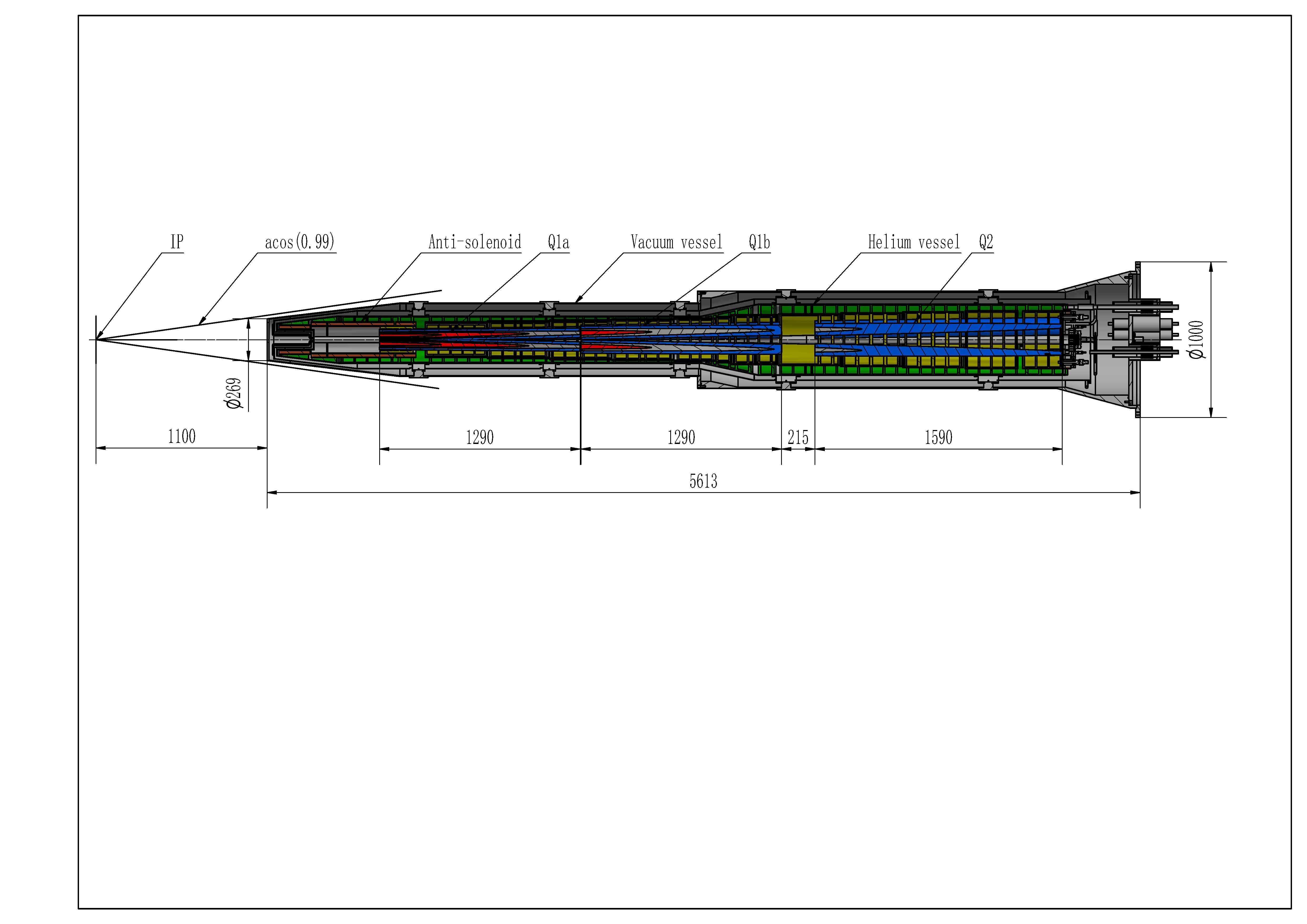 Magnet system
Magnet Power Supplies
Cryogenics system
Radiation background
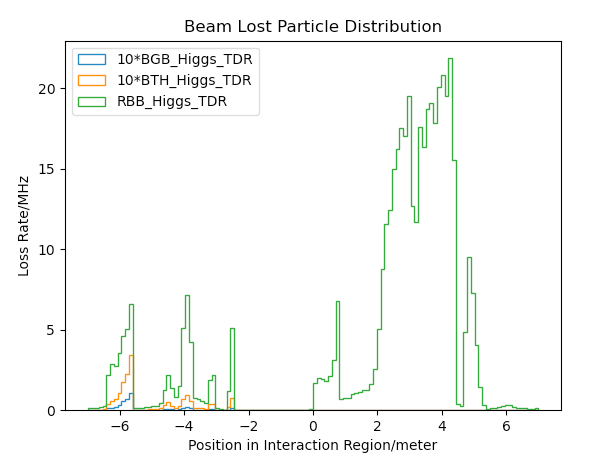 Including Radiative Bhabha scattering, Beam-Gas scattering, Beam Thermal Photon scattering. 
Beam loss background from Beamstrahlung almost no in upstream IP, but mainly from pair-production distribution.
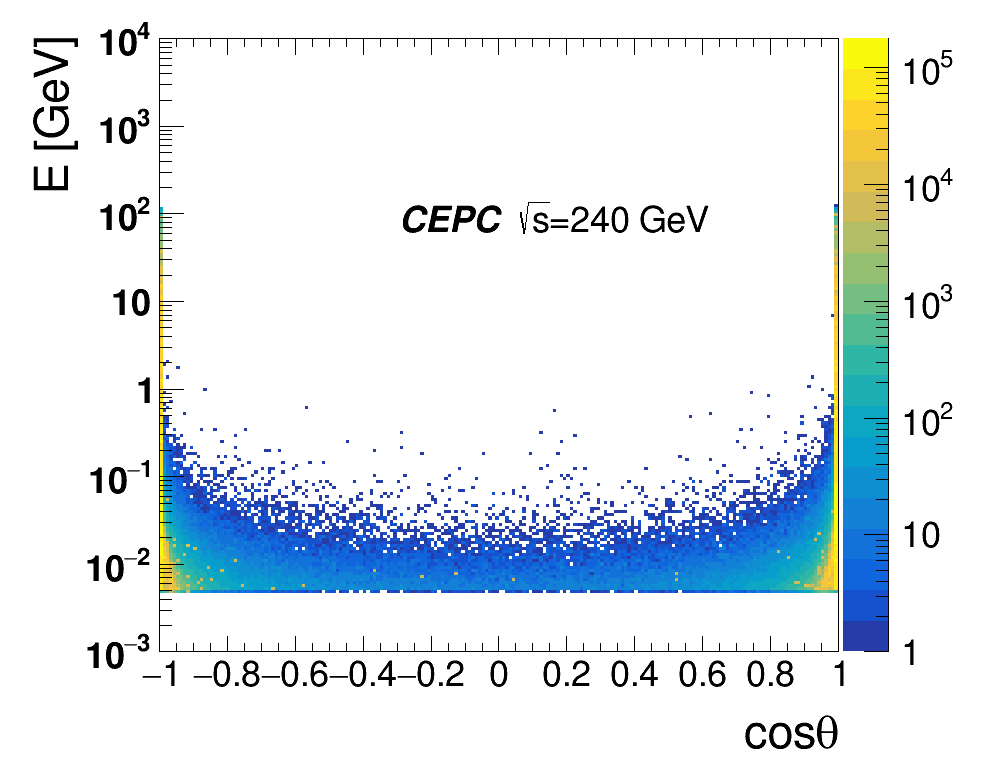 Pair-Production Distribution
Beam loss particle distribution with collimator design.
Collimator design meet requirements of beam-stay-clear region, impedance, phase etc on.
4 sets of collimators were implemented per IP per Ring(16 in total)
2 sets are horizontal(4mm radius), 2 sets are vertical(3mm radius).
One more upstream horizontal collimator sets were implemented to mitigate the Beam-Gas background
Movable collimators
Located in straight section between two dipoles, the length is 800 mm. 
SR power: 7.5kW @Higgs, 30MW
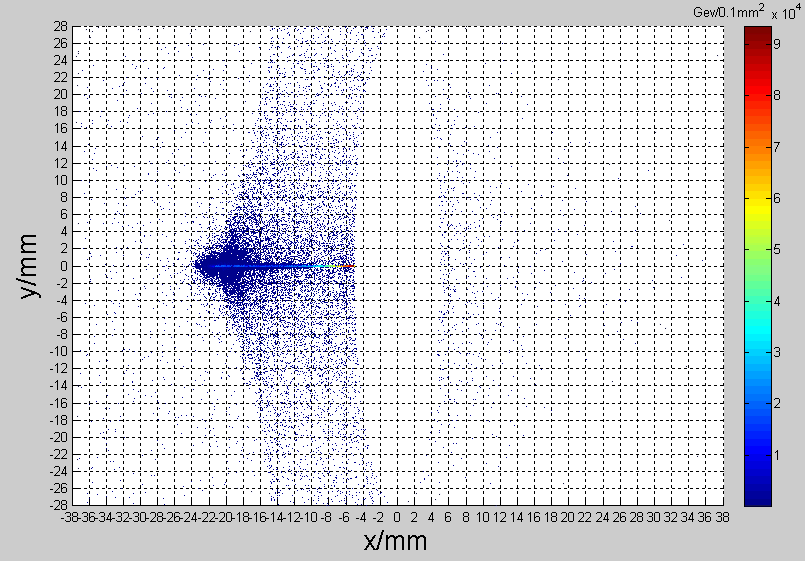 Particle deposition:
Jaw material: Cu
Total heat generation:  91.6 W
Maximum temperature raise by particle-material reaction: 2℃
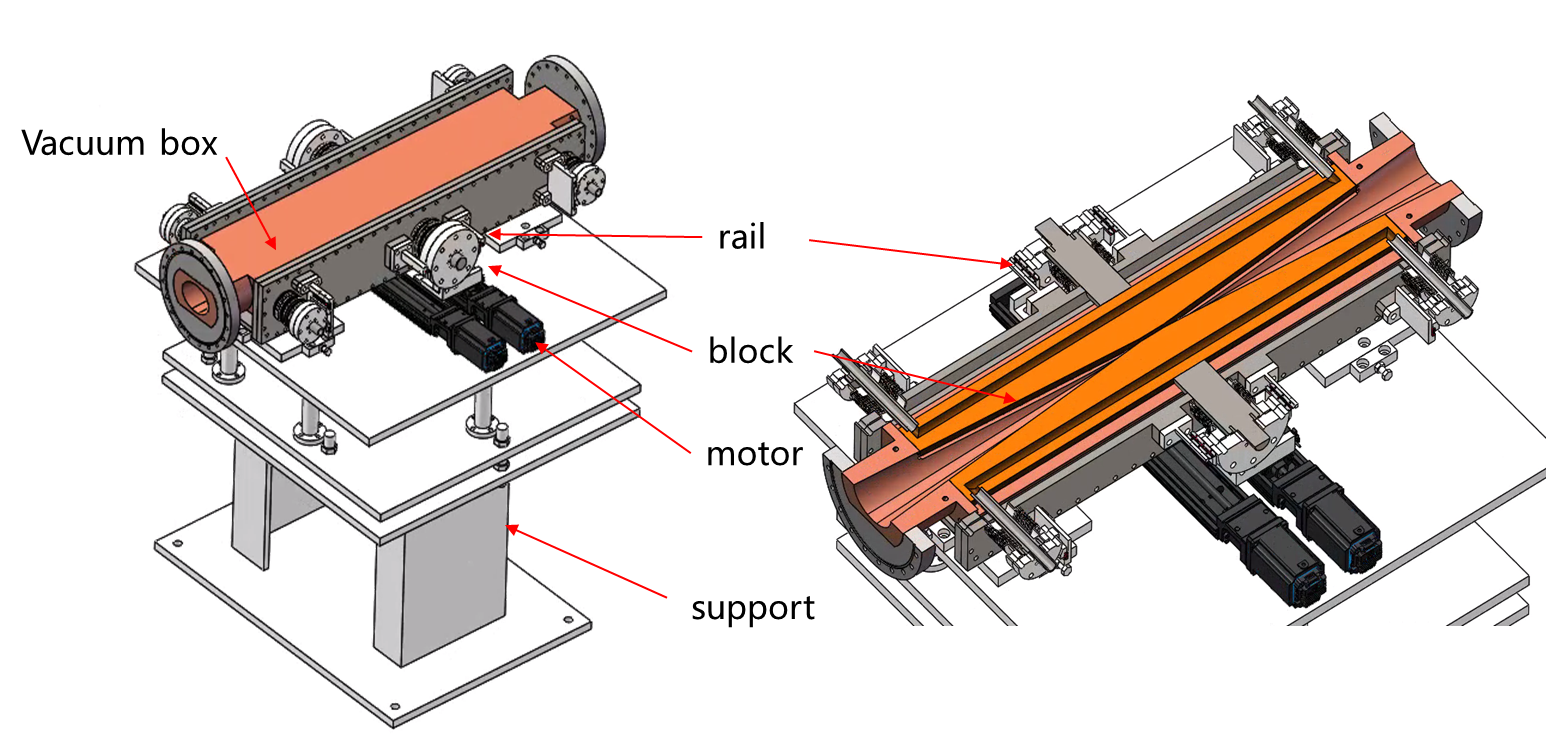 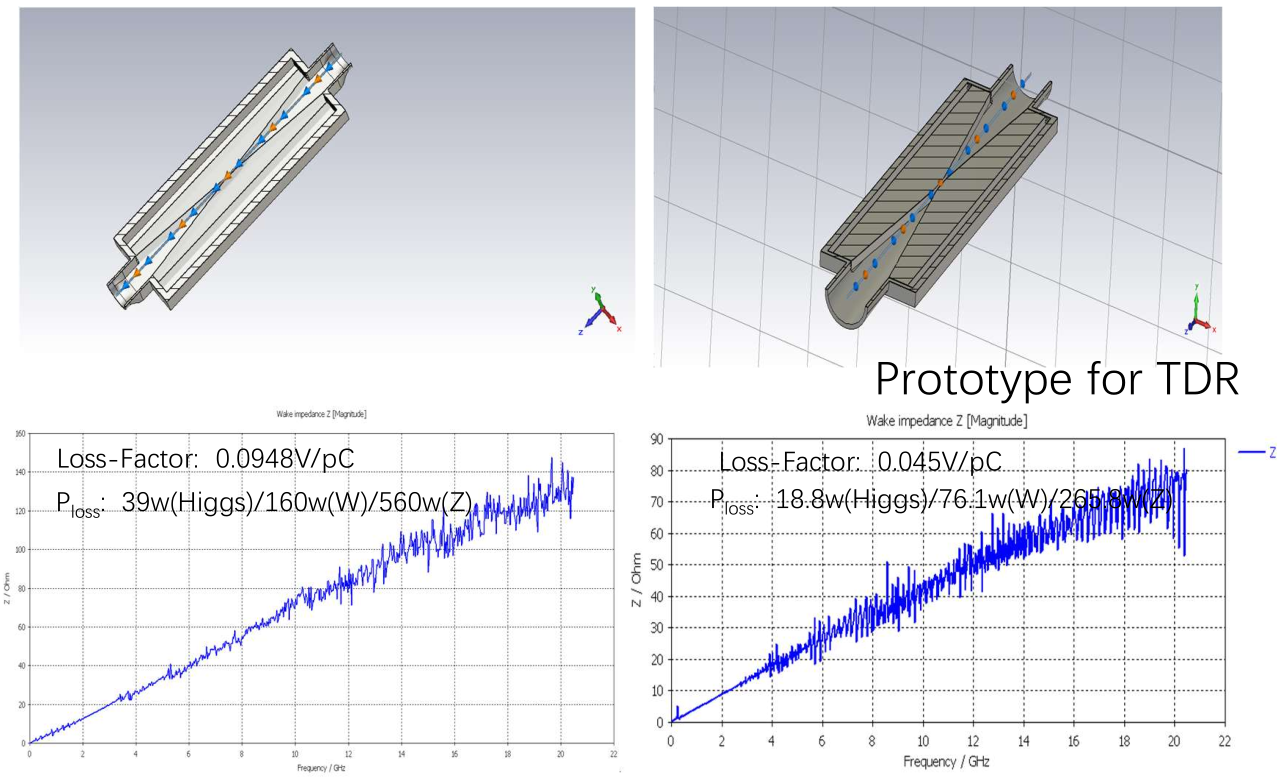 Highest temperature: 124 ℃
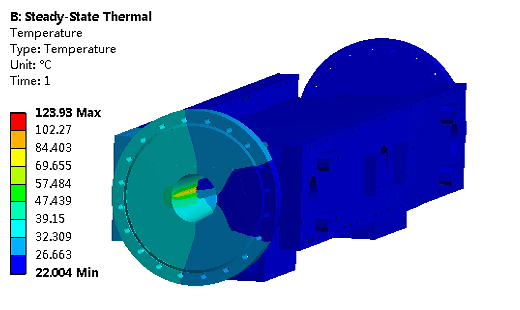 SC magnet support system
After the optimization of the supports in the cryostat, the total weight of the cryostat and the devices inside is 2790 Kg.
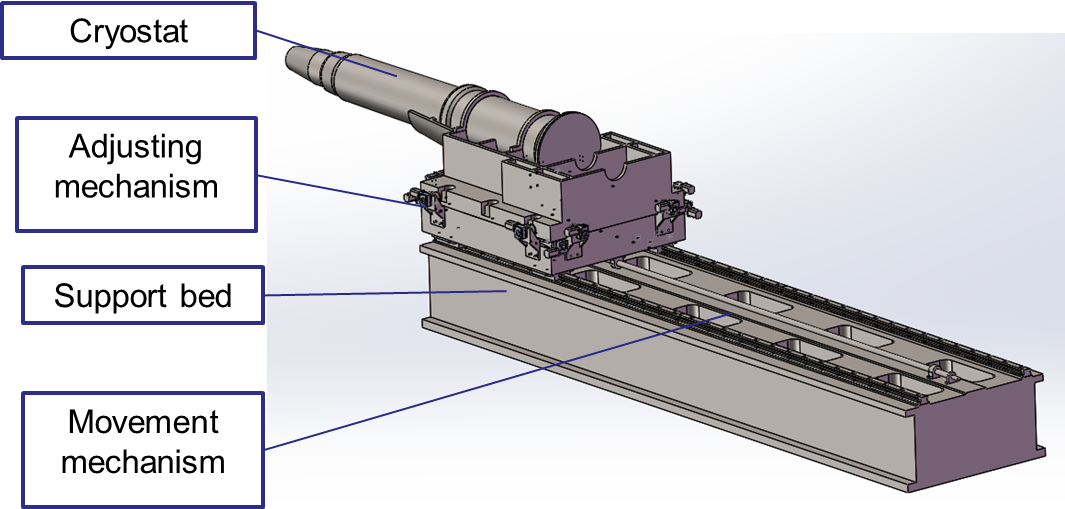 The cryostat is about 5.6m long. The cantilever length is 5283mm.
The resolution requirement of the adjusting mechanism < 5 μm.
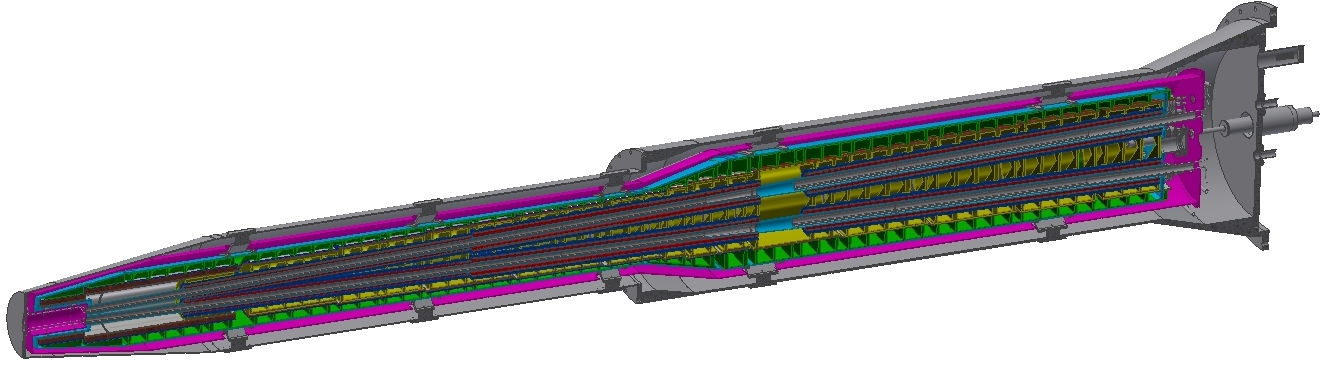 Helium vessel
Q2
Vacuum vessel
Q1a
Thermal shield
Q1b
Anti-solenoid
Support rods
Mechanical system
IP BPM
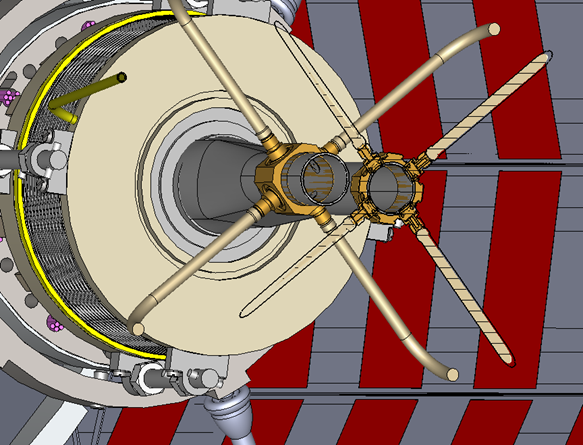 Considering response time and calibration difficulty, two 4 button electrodes BPM in double pipe and one 2 button electrodes BPM in single pipe at each side of CEPC IR are adopted.
2 button electrodes BPM for measuring the arrival time.
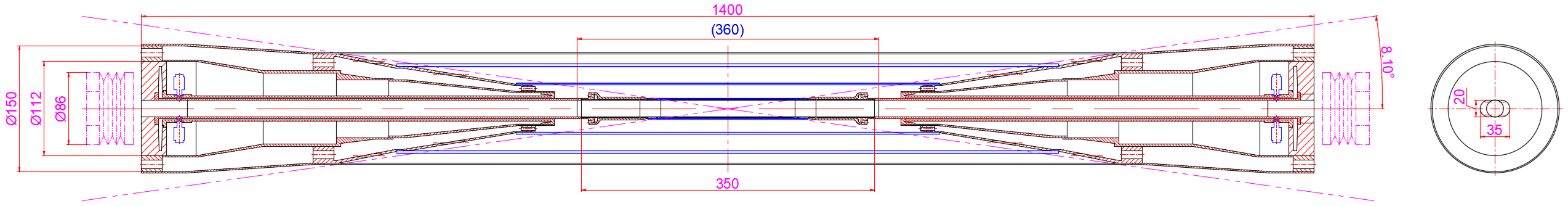 Instrumentation
Vacuum system
Vacuum chamber ~ 0.7m around IP belongs to detector, while beyond to ~7m belongs to accelerator
MDI cost summary
Summary
CEPC MDI components fit well with the requirements of accelerator physics.
Detector components and cost are not included.
Control and vacuum system are counted in the collider ring.
The MDI cost included all accelerator hardwares, while without the common system (alignment, radiation protection, utilities, civil engineering).
17
CEPC Accelerator TDR Cost Review
Thanks